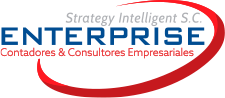 TEMAS SELECTOS
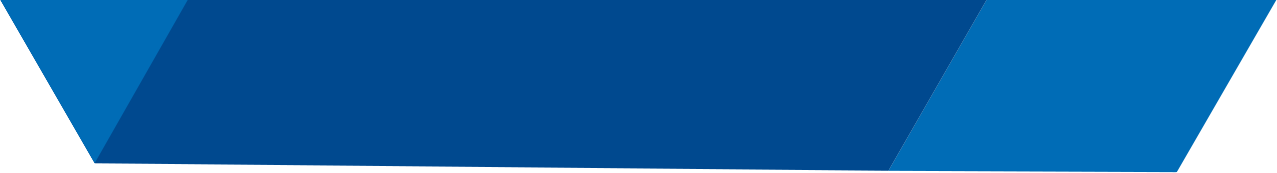 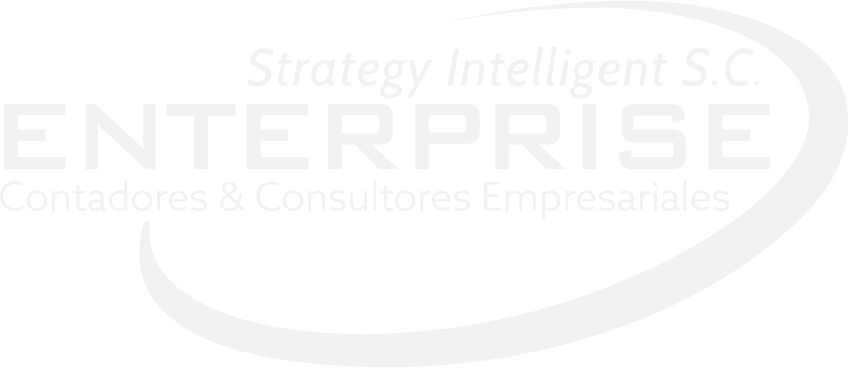 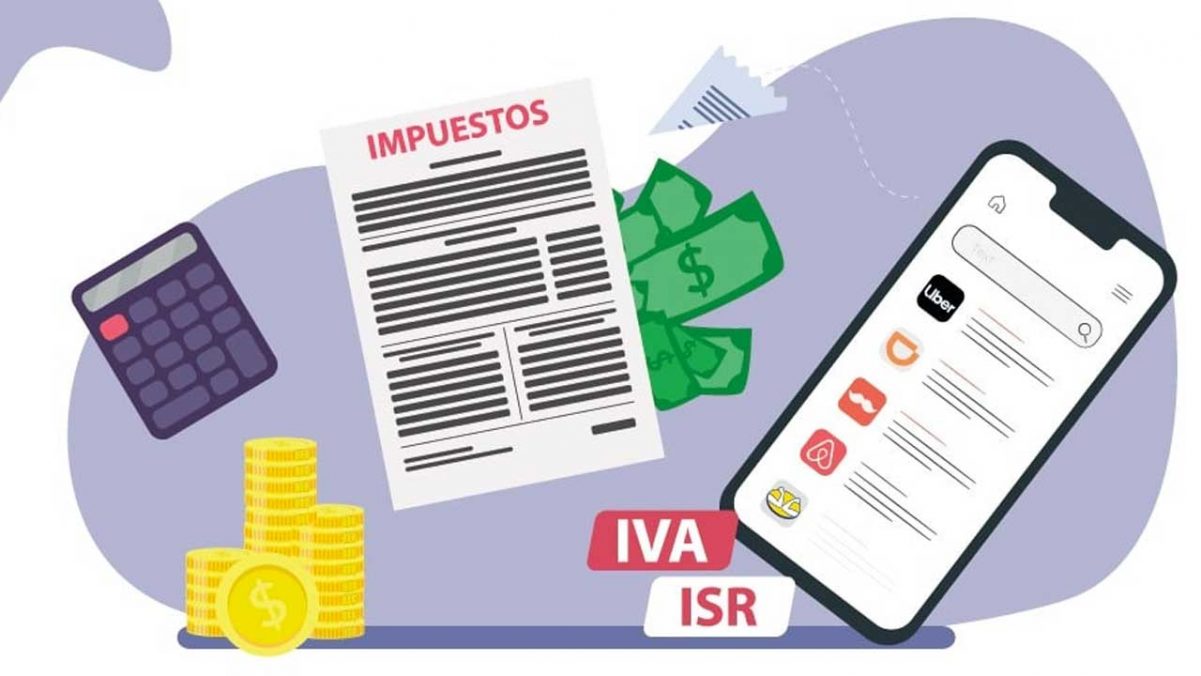 CP Y MAF JOSÉ MANUEL GUTIÉRREZ GARCÍA
NOVIEMBRE DE 2023
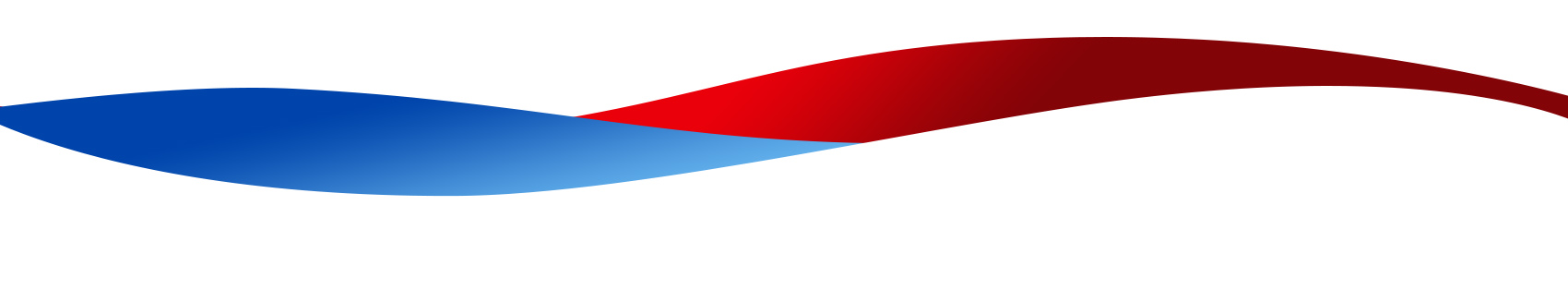 1
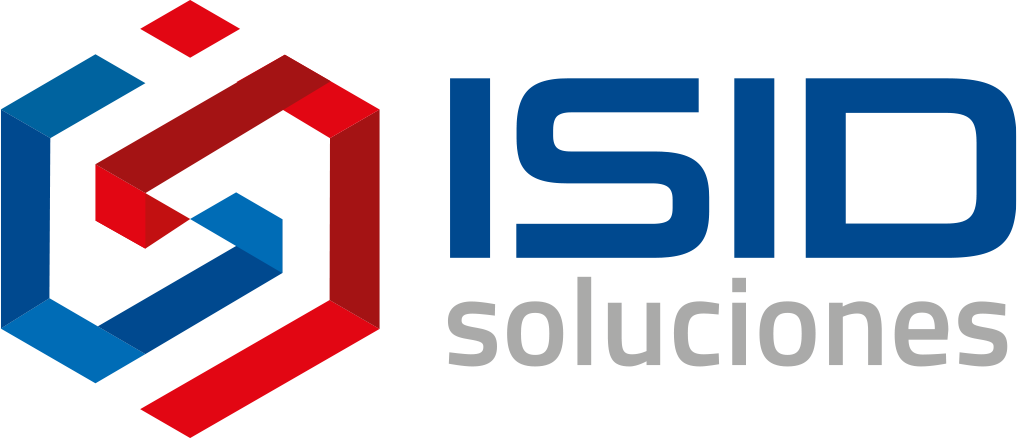 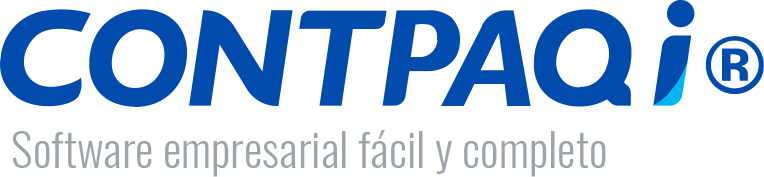 www.esifiscal.com.mx
AJUSTE ANUAL POR INFLACIÓN
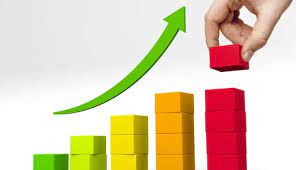 2
2
ARTS. 44, 45 Y 46 LISR
P.M. RÉGIMEN GENERAL DE LEY
N/A TÍTULO III, AGAPES, RESICO
PROMEDIO CRÉDITOS  > PROMEDIO DEUDAS – AAxI DEDUCIBLE
PROMEDIO DEUDAS > PROMEDIO CRÉDITOS  – AAxI ACUMULABLE
3
ART. 45 CRÉDITO
DERECHO EXIGIBLE EN NUMERARIO
ART. 46 DEUDA
OBLIGACIÓN EN NUMERARIO PENDIENTE DE CUMPLIMIENTO
4
5
APORTACIONES PARA FUTUROS AUMENTOS DE CAPITAL
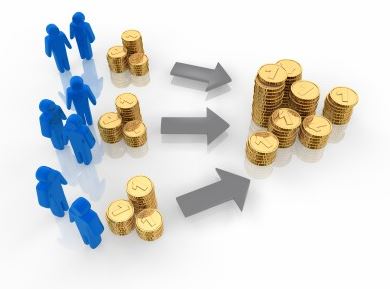 6
6
NIF C-11
RECONOCERSE EN UN RUBRO POR SEPARADO DENTRO DEL CAPITAL CONTRIBUIDO.
COMPROMISO EN ASAMBLEA DE SOCIOS DE QUE NO ESTÉ PERMITIDA SU DEVOLUCIÓN ANTES DE SU CAPITALIZACIÓN.
SE ESPECIFIQUE UN NÚMERO FIJO DE ACCIONES PARA EL INTERCAMBIO DE UN MONTO FIJO APORTADO.
NO DEBEN TENER UN RENDIMIENTO FIJO EN TANTO SE CAPITALIZAN.
DEBEN QUEDAR RECONOCIDAS EN LA MONEDA FUNCIONAL DE LA ENTIDAD.
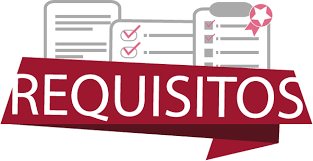 7
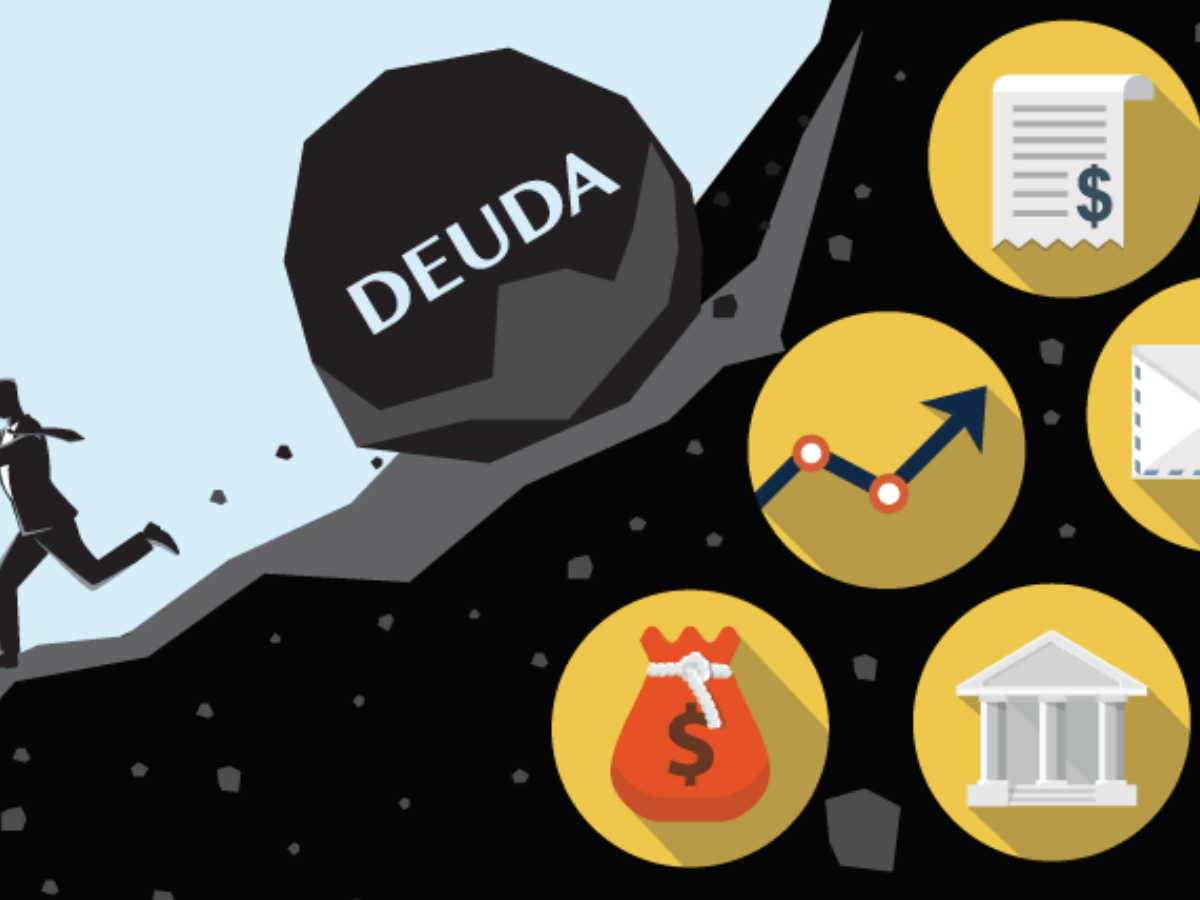 ART. 46, P.P.
$600,000
CANTIDADES RECIBIDAS EN EFECTIVO
PRÉSTAMOS
AFAC
AUMENTOS CAPITAL
ART. 18, XI
8
SALVO…
ART. 76 – XVI
PRESENTAR DECLARACIÓN INFORMATIVA
DENTRO DE LOS 15 DÍAS POSTERIORES A AQUÉL EN QUE SE RECIBAN LAS CANTIDADES CORRESPONDIENTES.
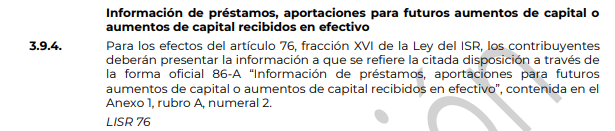 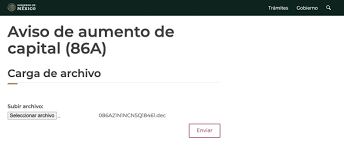 9
ART. 113 RISR
2023
10
UFIN
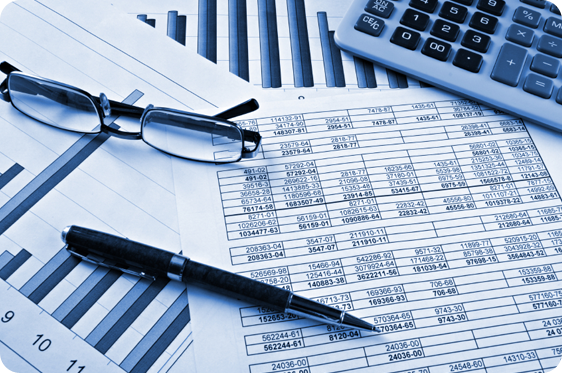 11
11
ART. 77, TERCER PÁRRAFO
12
ART. 9: RESULTADO FISCAL
UFIN = $10-$3-$1-$5 = $1
UFIN = $10-$3-$1-N/A = $6
13
PÉRDIDA CAUSA FORTUITA O DE FUERZA MAYOR
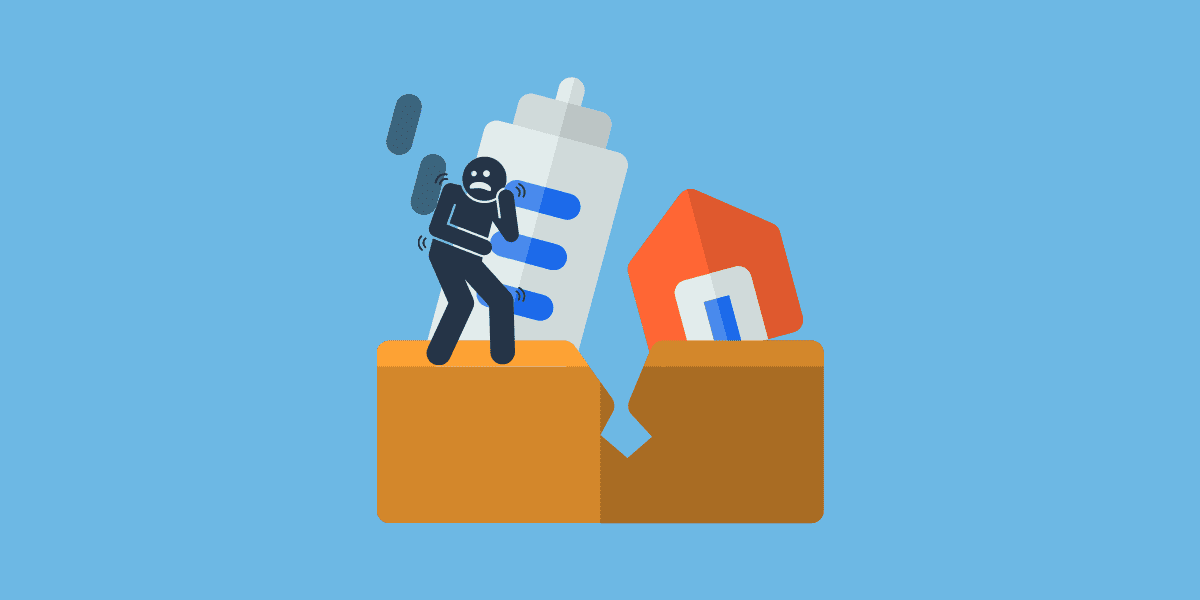 14
14
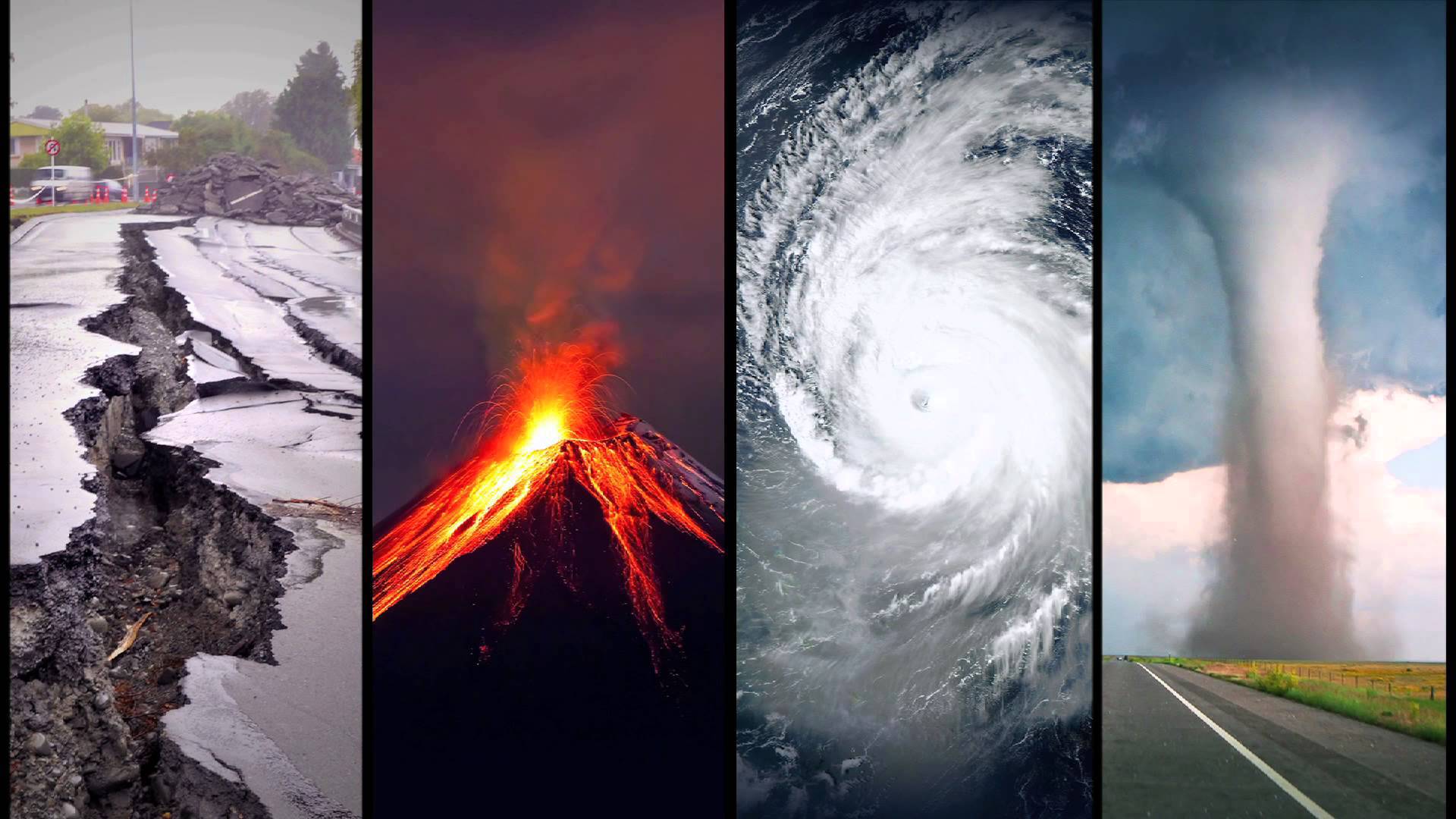 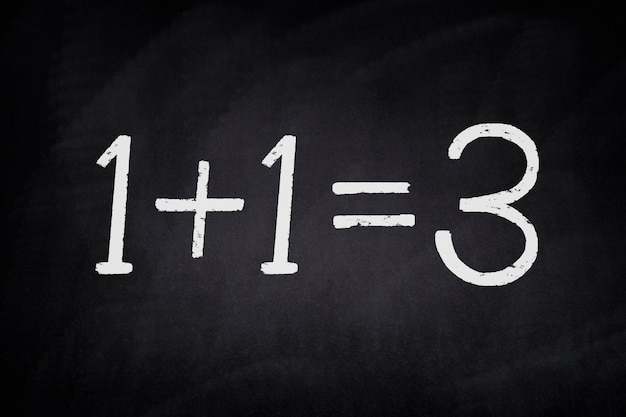 DEDUCCIÓN AUTORIZADA: ART. 25-V
15
ROBO / FRAUDE = DINERO EN EFECTIVO
LAS CANTIDADES PERDIDAS SE DEBEN CONSIDERAR INGRESO ACUMULABLE.
ACREDITAR EL CUERPO DEL DELITO: 
DENUNCIA, AUTO DE RADICACIÓN (COPIA CERTIFICADA)
	DA  INICIO AL PROCEDIMIENTO EN SU 	ETAPA JUDICIAL
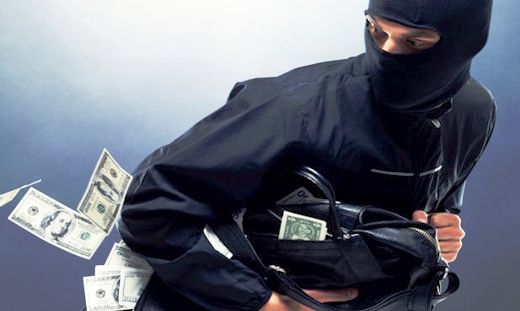 16
ART. 18 – VI LISR
CANTIDADES RECUPERADAS SERÁN INGRESO ACUMULABLE (SEGURO, FIANZA, ETC.).
CONCLUSIONES NO ACUSATORIAS Y JUICIO SOBRESEÍDO POR EL JUEZ: ACUMULAR LAS CANTIDADES YA DEDUCIDAS.
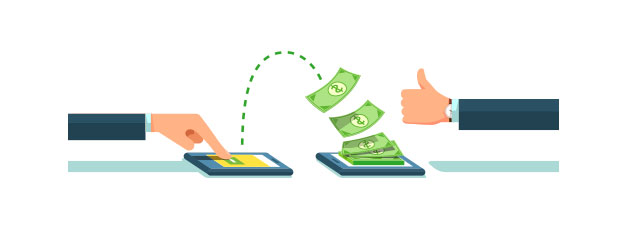 17
INVERSIONES / ACTIVOS FIJOS
ART. 37 LISR
ACREDITAR EL CUERPO DEL DELITO…
PÉRDIDA = SALDO PENDIENTE DEDUCIR ACTUALIZADO.
CANTIDAD RECUPERADA SERÁ INGRESO ACUMULABLE; SALVO QUE SE REINVIERTA DENTRO DEL PLAZO DE LOS 12 MESES POSTERIORES.
SE PUEDE SOLICITAR PRÓRROGA POR 12 MESES MÁS.
LAS CANTIDADES ADICIONALES INVERTIDAS SE CONSIDERARÁN UNA “NUEVA INVERSIÓN”.
18
INVENTARIOS
ART. 27 – XX LISR
DETERIORO OTRAS CAUSAS NO IMPUTABLES AL CONTRIBUYENTE.
MERCANCÍAS
MATERIA PRIMA
PRODUCTOS PROCESO
PRODUCTOS TERMINADOS
PRESENTAR AVISO CON POR LO MENOS 30 DÍAS ANTES DE LA FECHA DE DESTRUCCIÓN (ART. 107 RISR).
FICHA DE TRÁMITE 39/ISR REGLA 3.3.1.14
19
DEDUCCIÓN CUENTAS INCOBRABLES
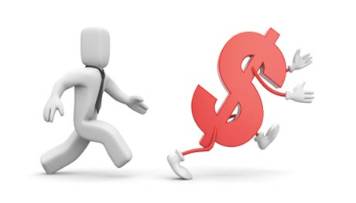 20
20
ART. 27 – XV, b
IMPORTE CxC: MAYOR A 30,000 UDIS ($237,600)
RF 2022 = SE DEBERÁ TENER “SENTENCIA” O RESOLUCIÓN DEFINITIVA.
SE DEMUESTRE HABER AGOTADO TODAS LAS GESTIONES DE COBRO.
SI LA SENTENCIA CONDENA AL DEUDOR (CLIENTE) AL PAGO DEL CRÉDITO, NO SE TENDRÁ DERECHO A LA DEDUCCIÓN.
SALVO QUE AL TRATAR DE EJECUTAR LA SENTENCIA: SE ACREDITE QUE LA CUENTA ES DE IMPOSIBLE COBRO.
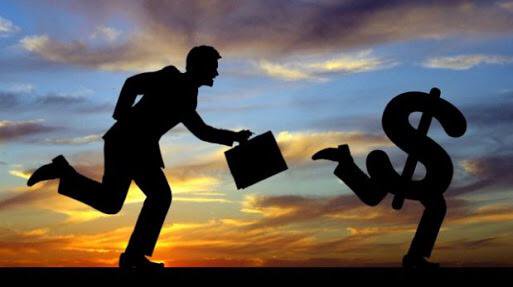 21
CUENTAS INCOBRABLES
MES EN QUE SE DÉ LA PRESCRIPCIÓN.
IMPOSIBILIDAD PRÁCTICA DE COBRO:
CRÉDITOS HASTA 30,000 UDIS = AL CUMPLIRSE EL PLAZO DE UN AÑO EN MORA.
PÚBLICO EN GENERAL.
ACTIVIDAD EMPRESARIAL
INFORME
DECLARACIÓN INFORMATIVA
22
ASISTENCIA TÉCNICA
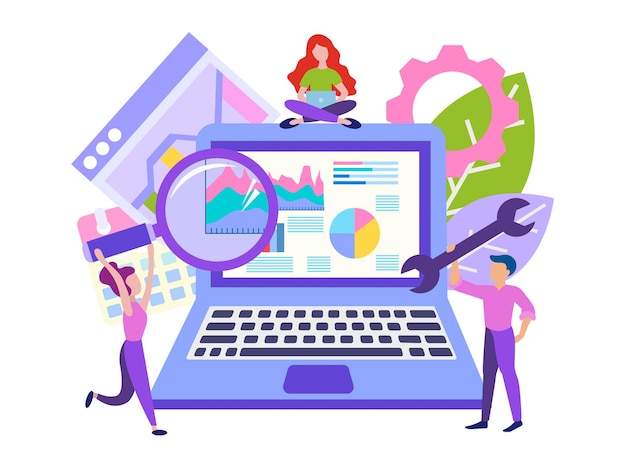 23
23
ART. 15-B CFF, ÚLTIMO PÁRRAFO
NO SE CONSIDERAN “REGALÍAS”.
SON SERVICIOS PERSONALES INDEPENDIENTES POR LOS QUE EL PRESTADOR SE OBLIGA A PROPORCIONAR SERVICIOS NO PATENTABLES, NO IMPLICAN LA TRANSMISIÓN DE INFORMACIÓN CONFIDENCIAL, RELATIVA A:
EXPERIENCIAS
INDUSTRIALES
COMERCIALES
CIENTÍFICAS
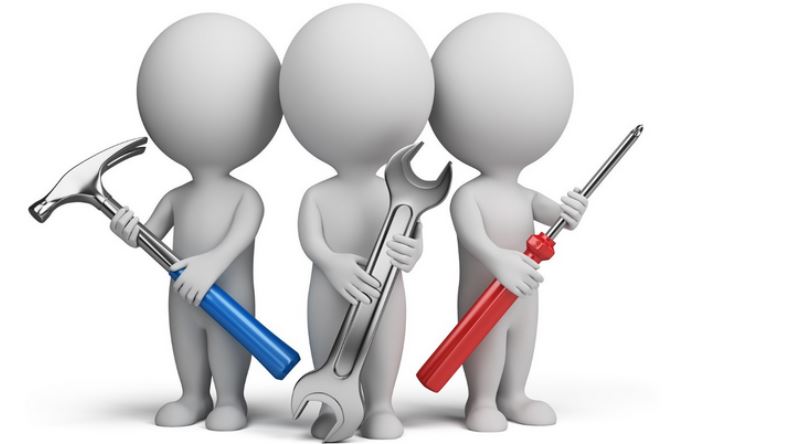 24
R. DEDUCCIÓN.ART. 27-X LISR
SE PRESTE EL SERVICIO DE MANERA DIRECTA, NO POR TERCEROS.
SERVICIOS QUE “EFECTIVAMENTE” SE LLEVEN A CABO.
RESPONSABILIDAD DEL PRESTADOR Y DEL PRESTATARIO A INTERVENIR EN LA APLICACIÓN DE LOS CONOCIMIENTOS TÉCNICOS.
EL PRESTADOR CUENTA CON ELEMENTOS TÉCNICOS PROPIOS.
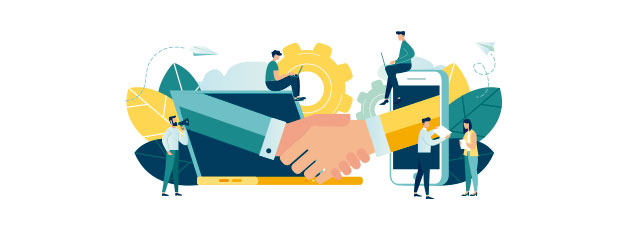 25
26